Uzależnienie od kofeiny - 
prezentacja.
Martyna Śmigielska kl.7
Uzależnienie - zaburzenie zdrowia psychicznego lub fizycznego.
spożywanie substancji psychoaktywnej
wykonywanie danej czynności
Rodzaje uzależnień
Co to jest kofeina?
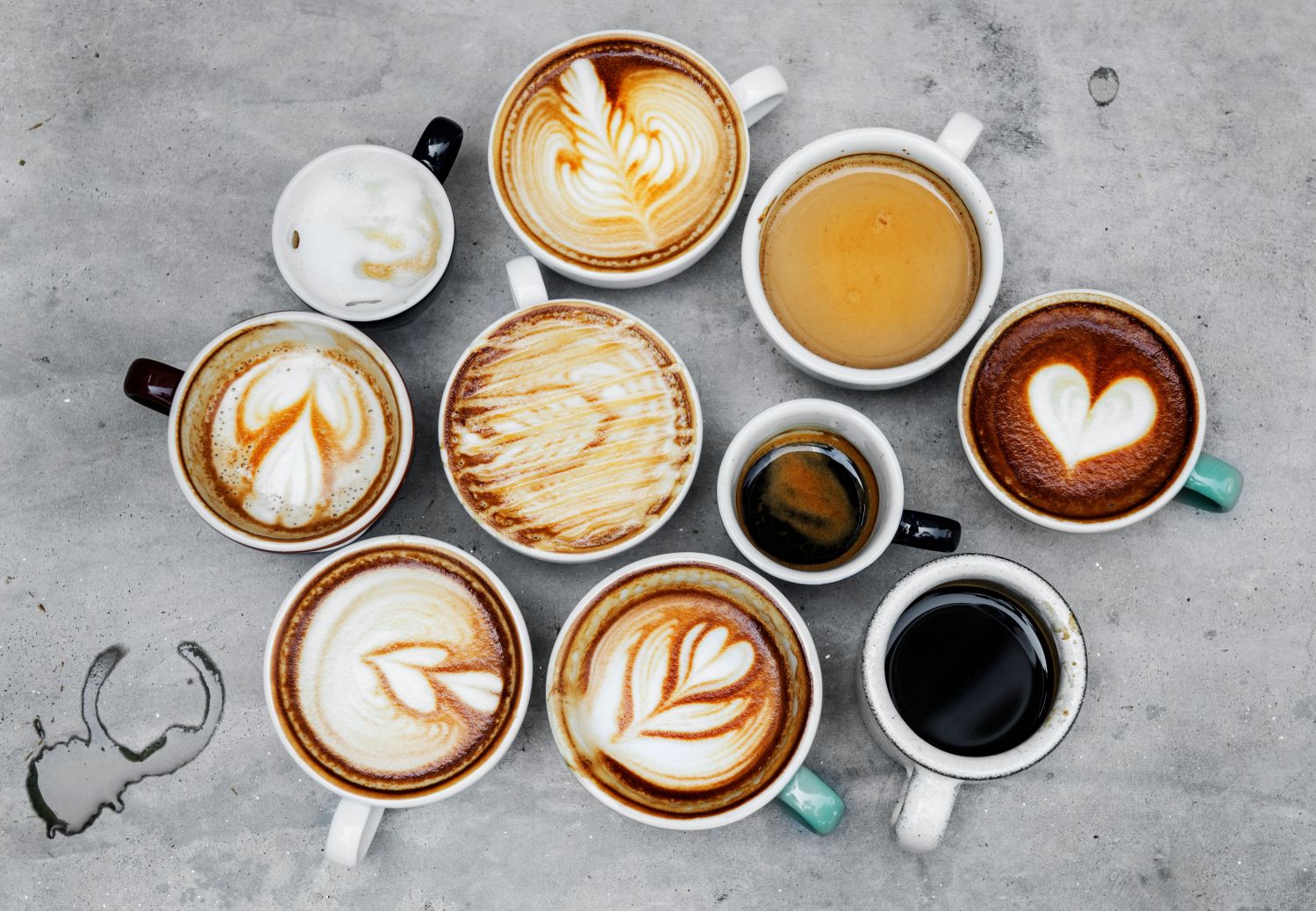 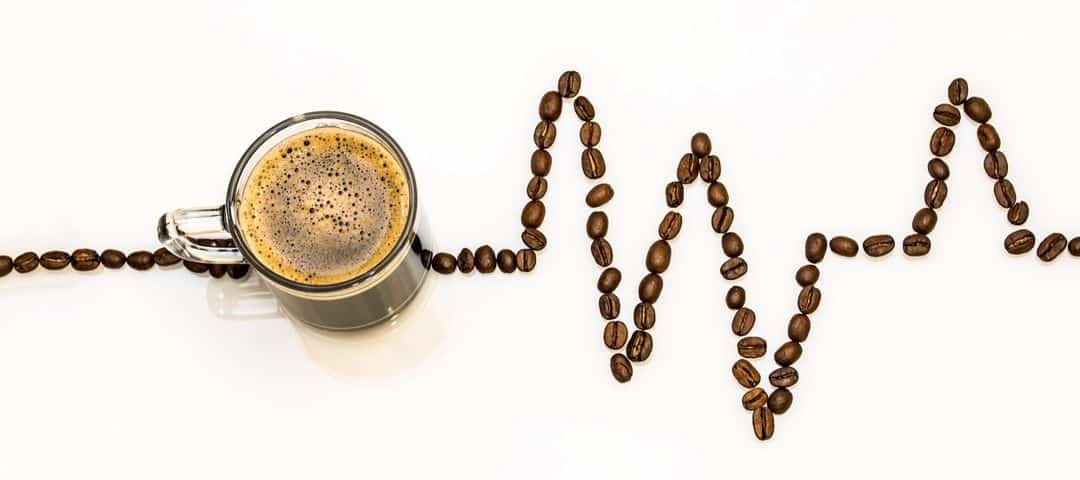 Kofeina to związek chemiczny znajdujący się w ziarnach kawy oraz surowcach innych roślin.
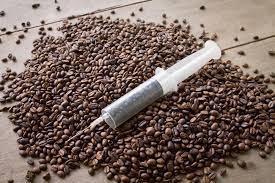 Uzależnienie od kofeiny
Niektóre używki są stosowane powszechnie, ponieważ rzadko wywołują konsekwencje zdrowotne natomiast mogą powodować uzależnienia. Przykładem jest kawa i herbata, zawierają kofeinę. Stosując je w odpowiednich ilościach poprawia samopoczucie lecz nadużywanie wywołuje dużo skutków.
Skutki 
ból głowy, bezsenność 
niepokój, lęk
zaburzenia pracy serca
biegunka, wymioty, nudności
Wykonała: Martyna Śmigielska klasa 7
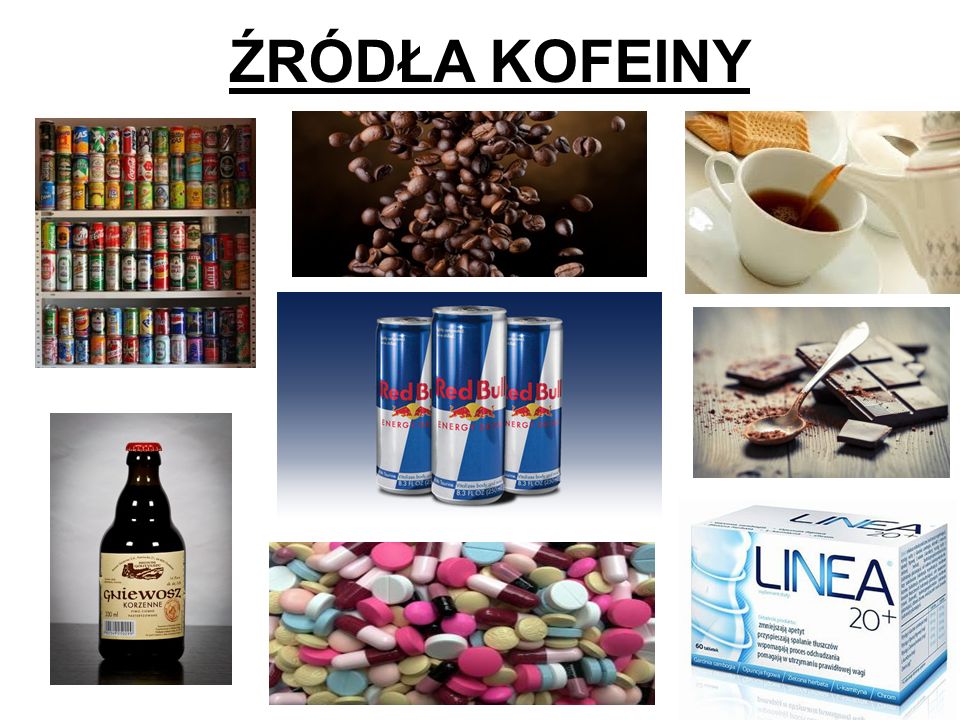